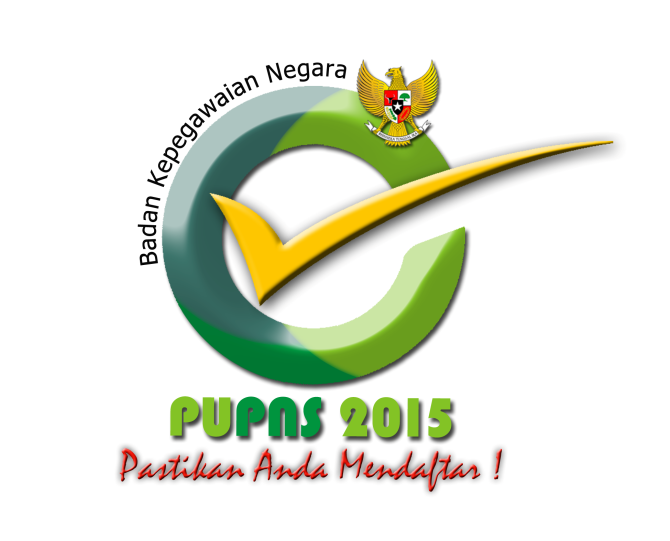 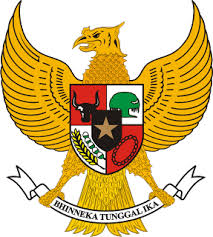 APLIKASI ePUPNS 2015
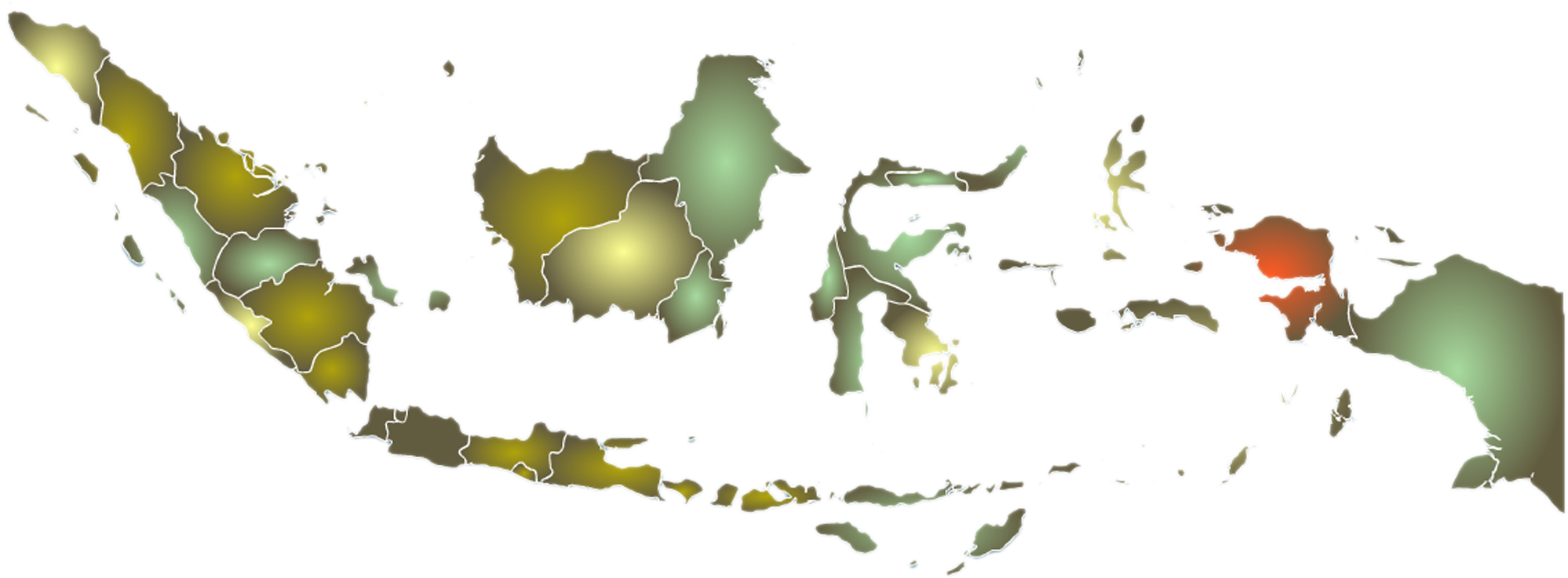 Badan Kepegawaian Negara


Yogyakarta, 21 Agustus 2015
APLIKASI ePUPNS 2015
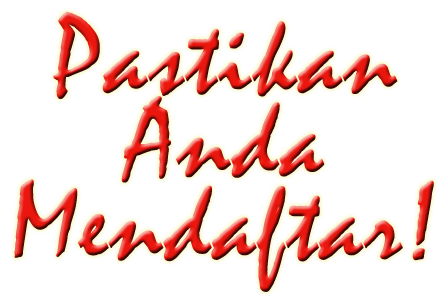 Dasar Hukum : 
Peraturan Kepala BKN No. 19 Tahun 2015
APLIKASI ePUPNS 2015
Tahapan Implementasi :
Penunjukan user admin PUPNS instansi oleh BKN atas usul pejabat yang bertanggung jawab di bidang kepegawaian
Sosialisasi dan pelatihan admin PUPNS BKD/Biro Kepegawaian Instansi oleh BKN Pusat di Kantor Regional 
Setting PUPNS admin oleh user admin PUPNS di instansi 
Implementasi PUPNS 2015
Tahapan Implementasi
Penunjukan user admin PUPNS instansi oleh BKN atas usul pejabat yang bertanggung jawab di bidang kepegawaian
Pelaksanaan :
Direktur Pengolahan Data dan Informasi Kepegawaian akan mengirim surat edaran kepada pejabat yang bertanggung jawab di bidang kepegawaian
Tahapan Implementasi (cont)
Sosialisasi dan pelatihan admin PUPNS BKD/Biro Kepegawaian Instansi oleh BKN Pusat di Kantor Regional
Pelaksanaan :
Sosialisasi dan Pelatihan akan dilaksanakan sekitar tanggal 27 Juli – 10 Agustus 2015 bertempat di Kanreg BKN
Peserta : Admin PUPNS dan Ka BKD
Waktu : 2 hari
Tahapan Implementasi (cont)
Setting PUPNS admin oleh user admin PUPNS di instansi
Pelaksanaan :
Admin PUPNS melakukan setting PUPNS antara lain :
Setting user verifikator (SKPD & BKD)
Melengkapi data unit organisasi
Melengkapi data fasilitas kesehatan 
Melengkapi data fasilitas pendidikan 
Setting Verifikator level 1 di aplikasi unor https://hr.bkn.go.id
Tahapan Implementasi (cont)
Implementasi PUPNS 2015
Pelaksanaan :
Dilaksanakan setelah admin PUPNS selesai melakukan setting
Dibentuk petugas HDS (BKD, Kanreg, BKN Pusat) yang akan menyelesaikan dan menjawab permasalahan melalui Help Desk System (HDS)
Dibentuk Tim Verifikator di BKD, Kanreg, BKN Pusat
Tahapan Monitoring Implementasi
Penyelesaian Data Yang Bermasalah
Pelaksanaan :
Arahkan PNS untuk menyampaikan permasalahan melalui HDS
Petugas HDS menjawab permasalahan yang masuk ke inbox